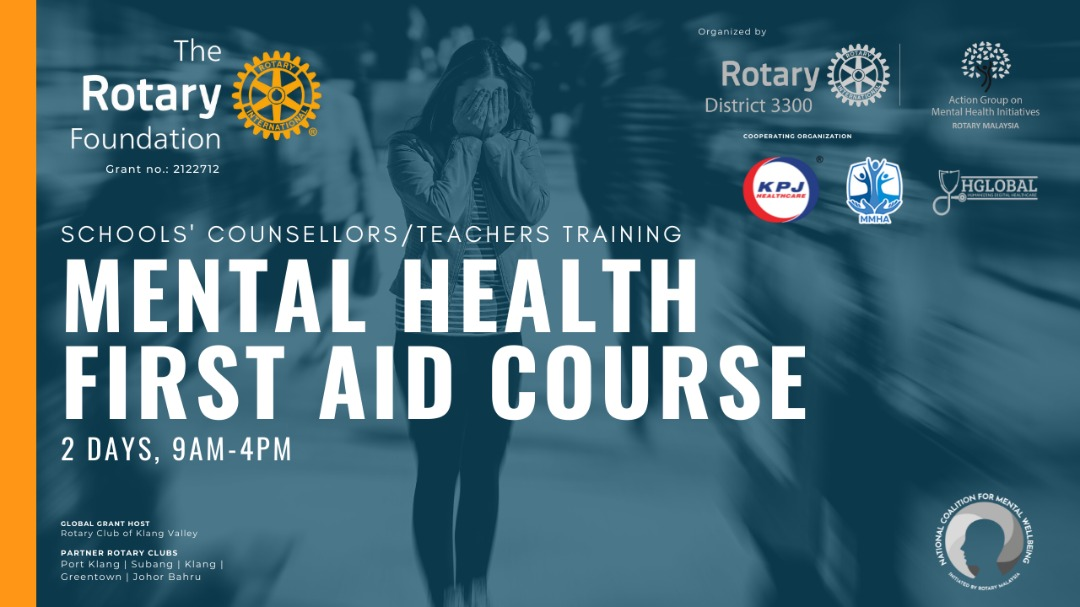 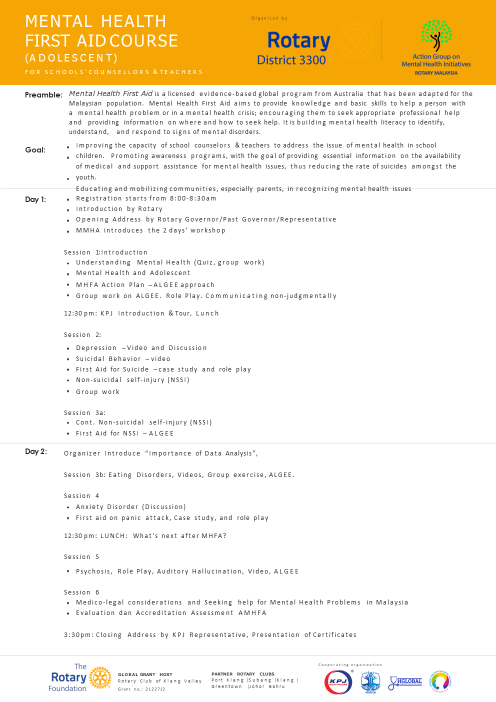 Program 1.0 KPJ Ipoh 30th & 31st Oct, 202220 participants MMHA Trainor Ms Jen
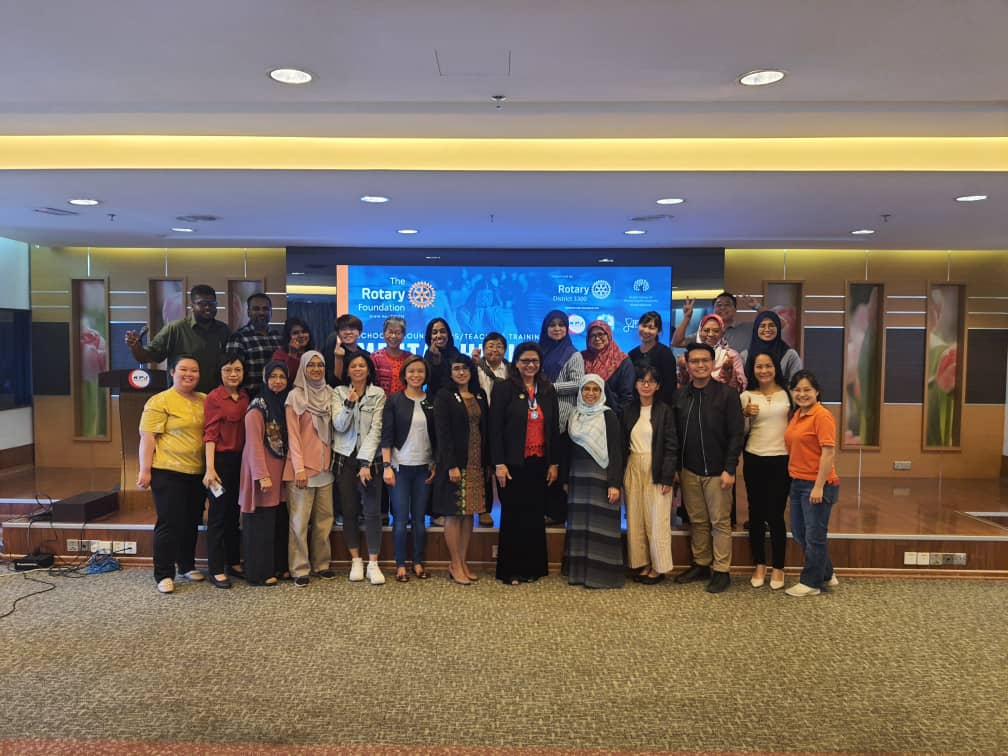 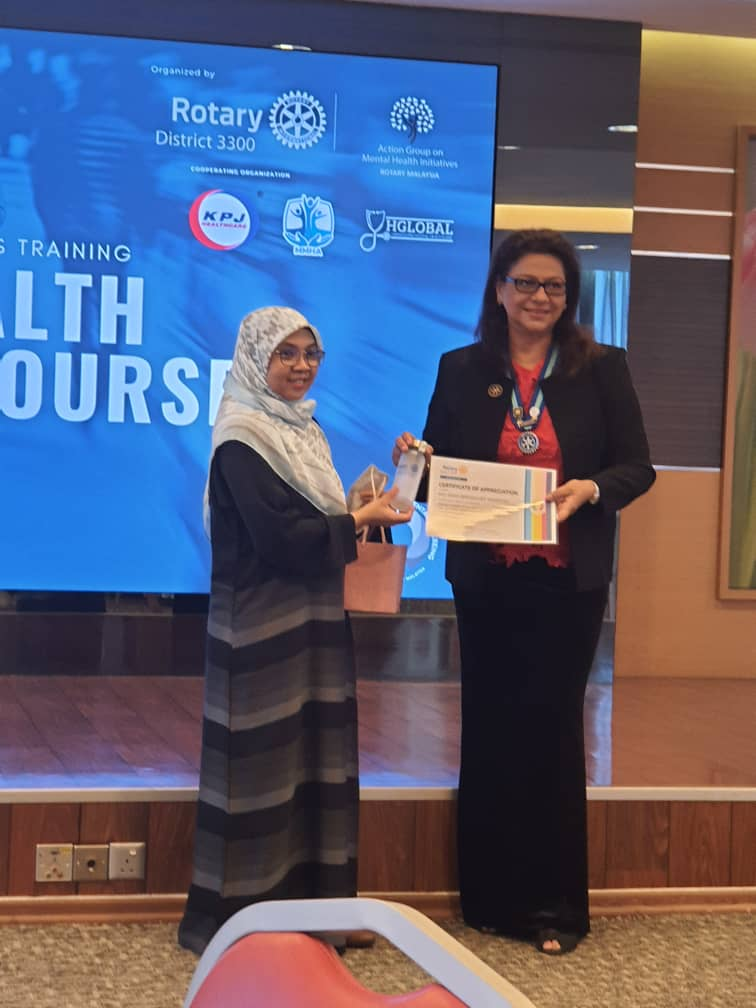 Program 2.0 KPJ Johor Bahru 5th & 6th Oct, 202225 participants MMHA Trainor Ms Jen
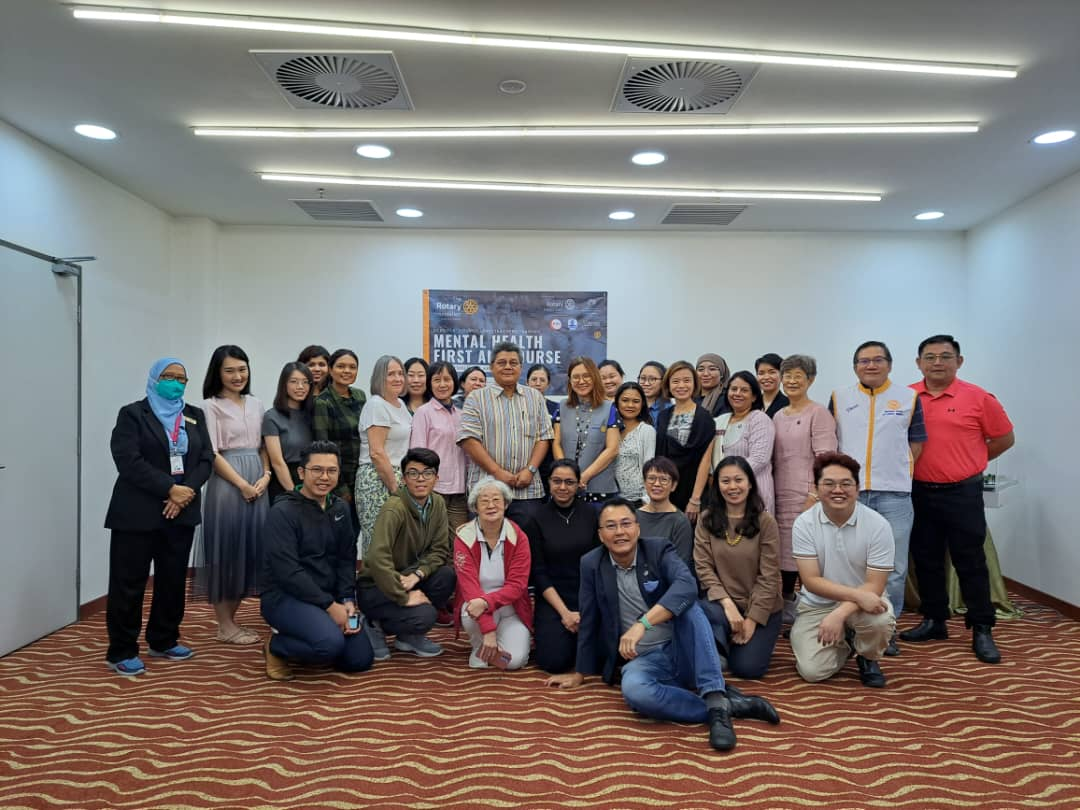 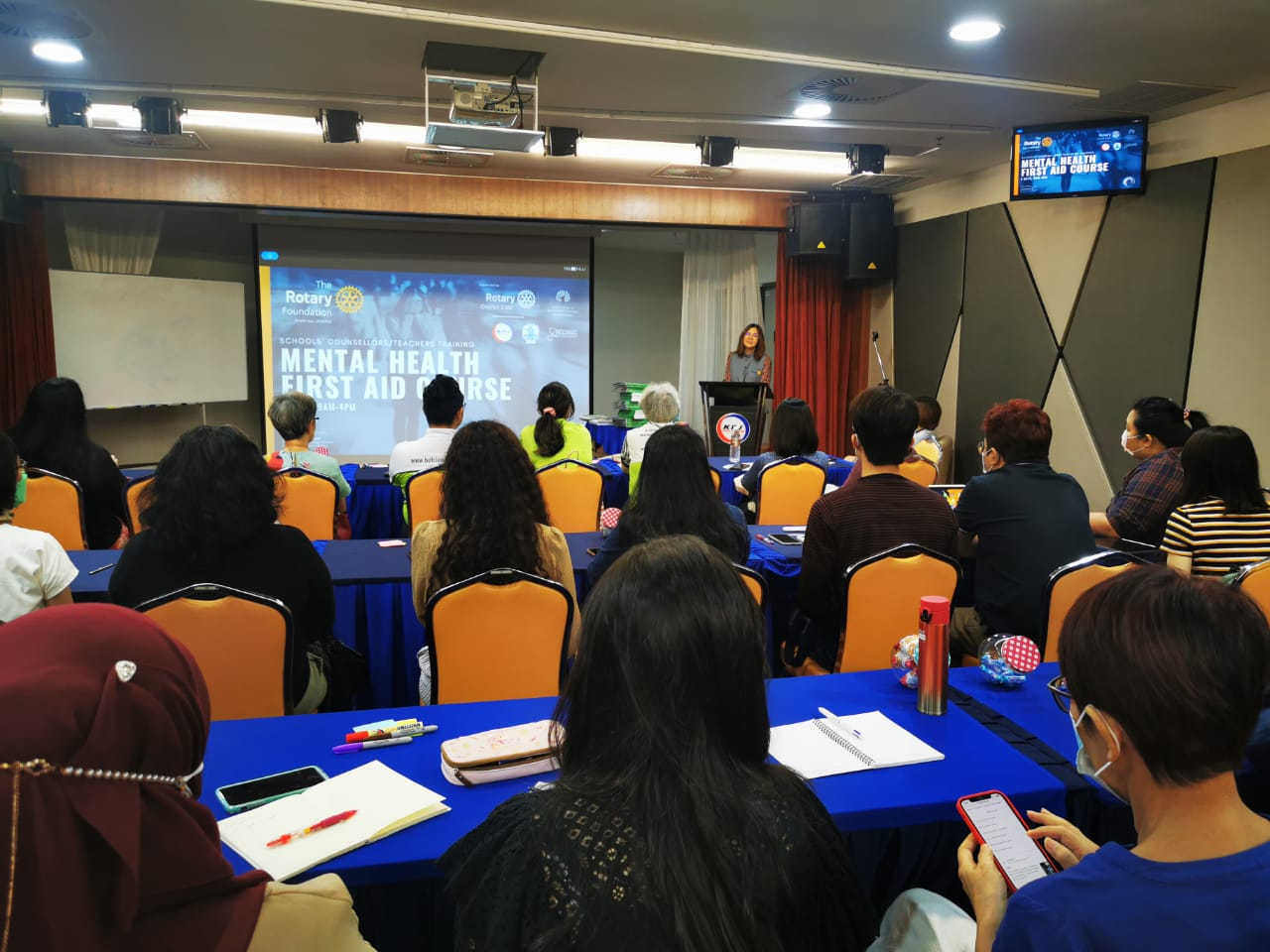 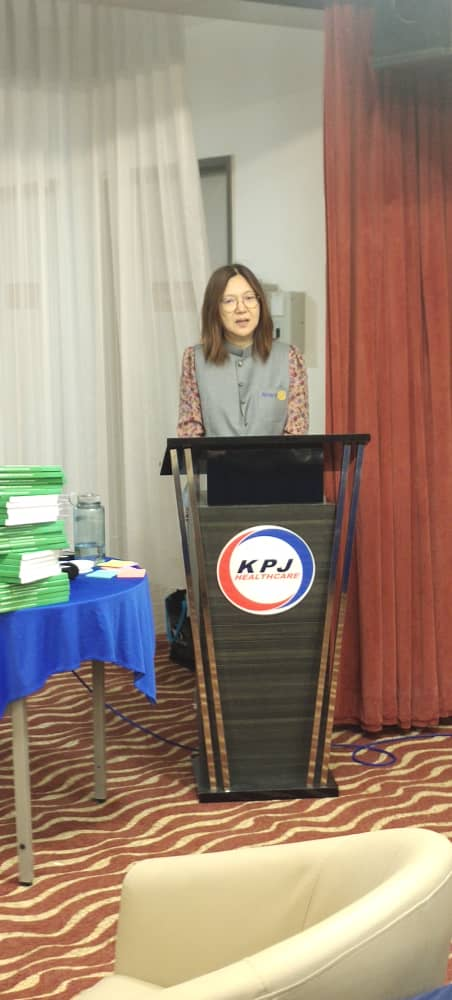 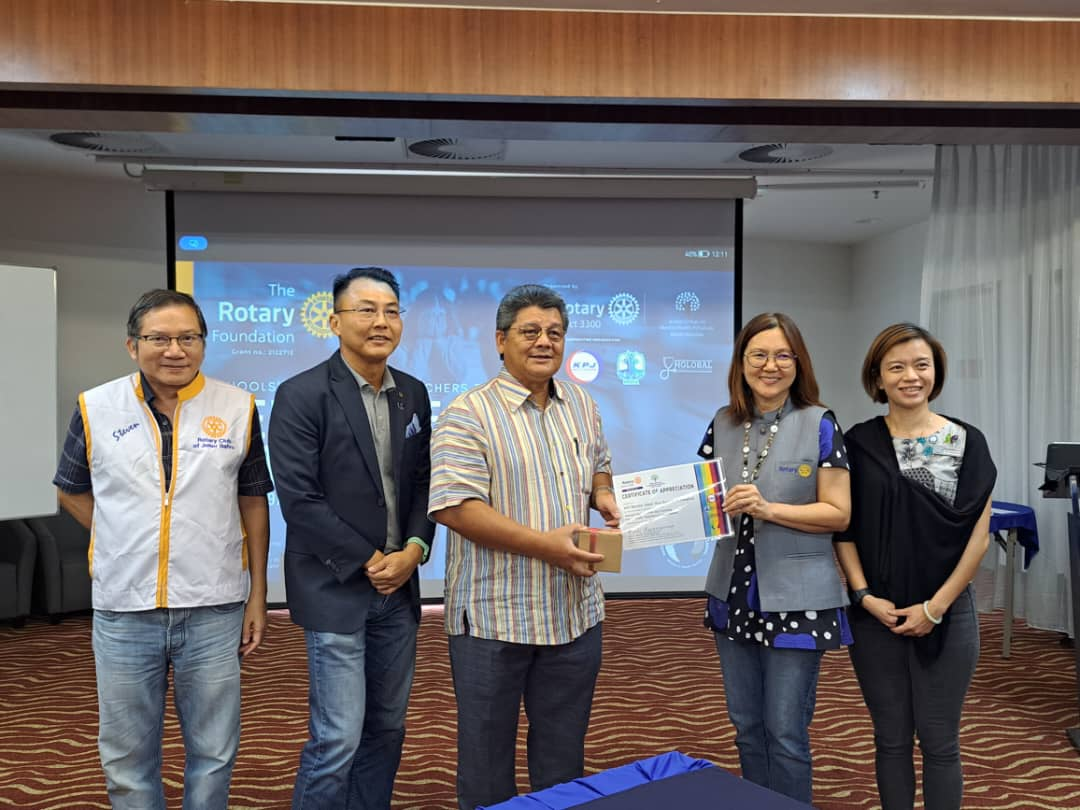 Program 3.0 KPJ Klang 12th & 13th Oct, 2022Participants 19 MMHA Trainor Puan Nurhijjah
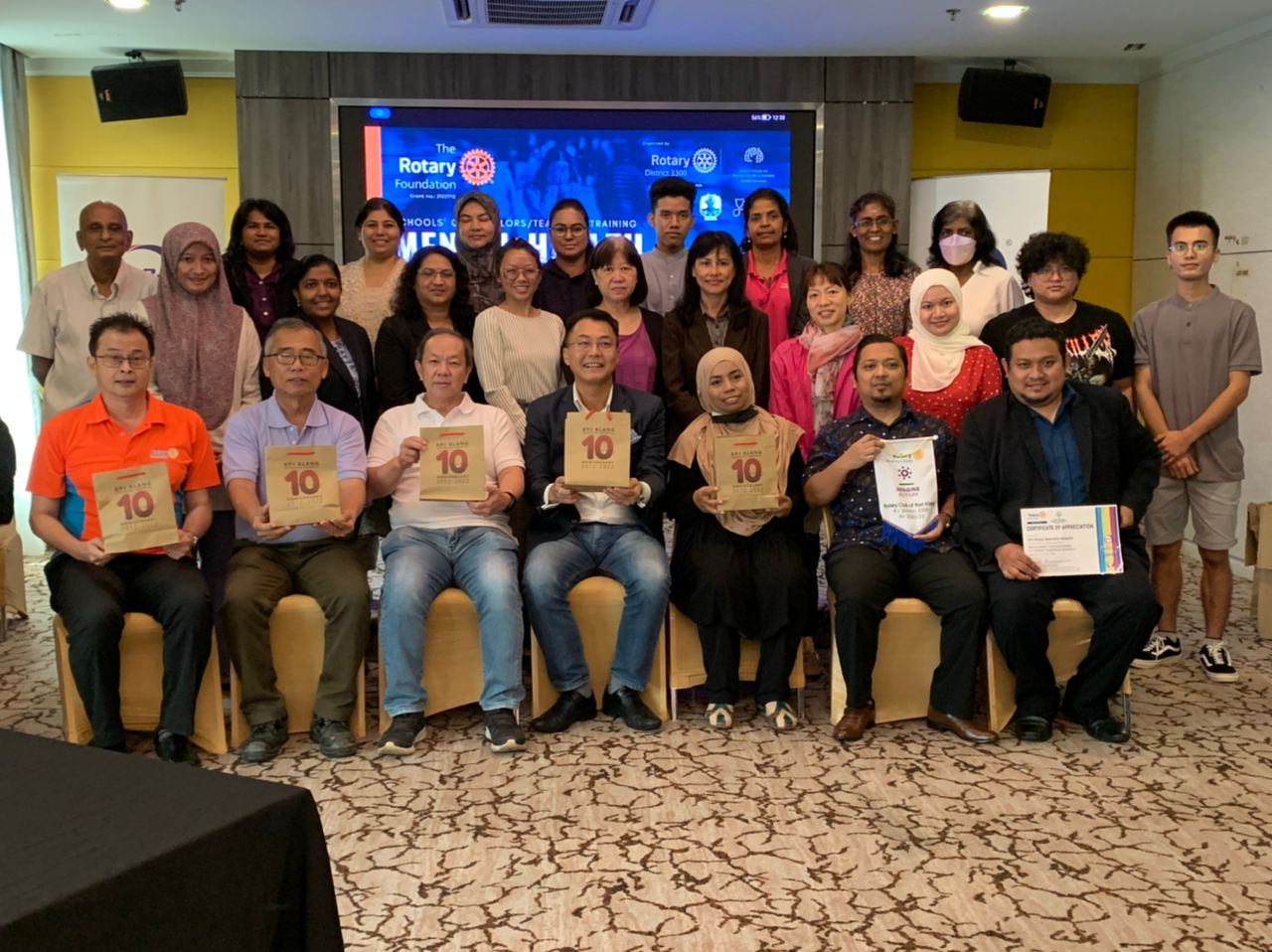 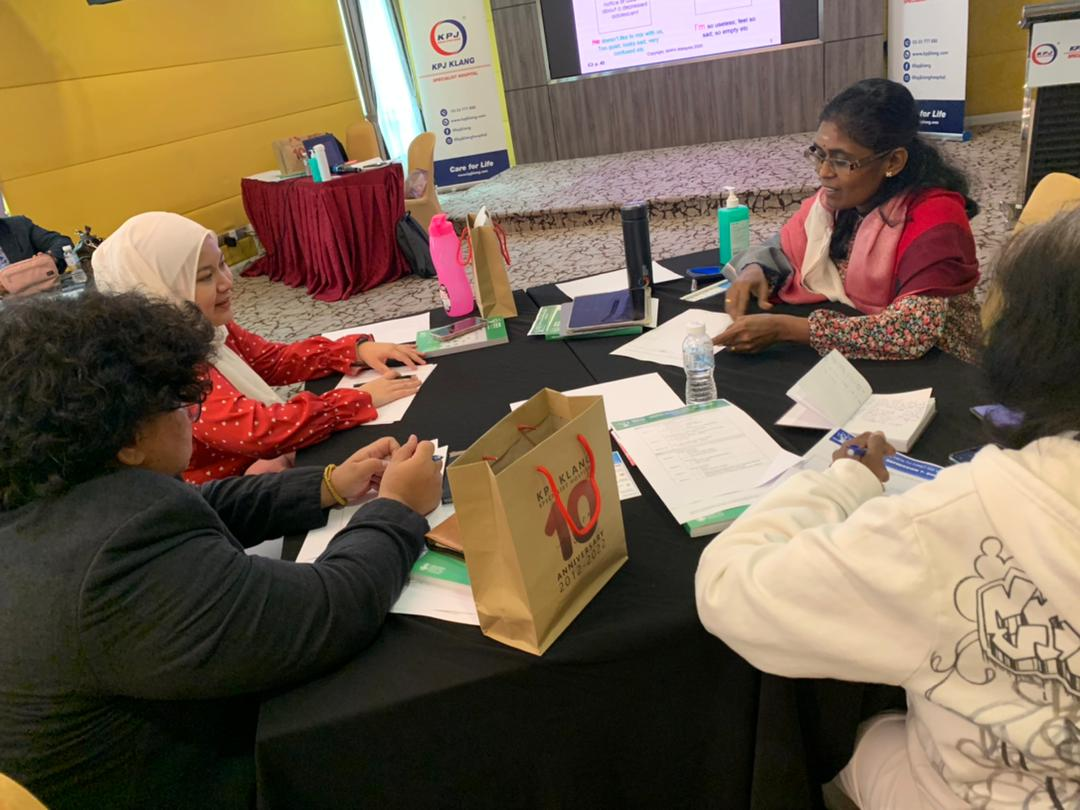 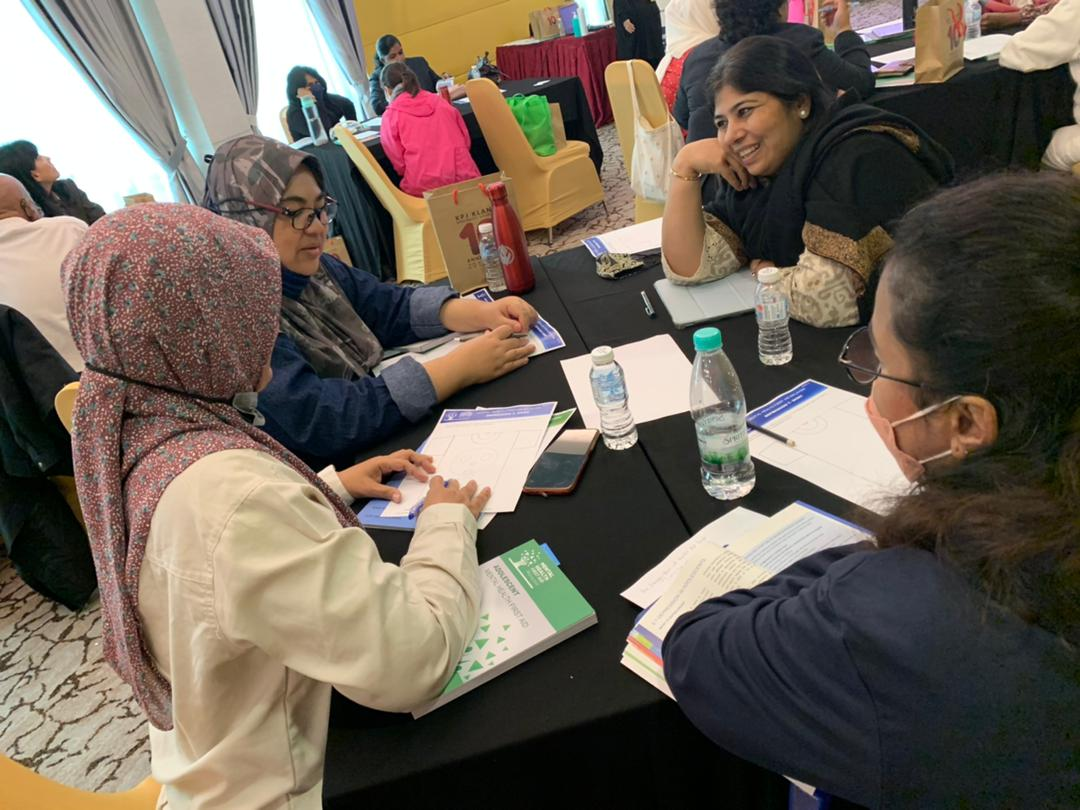 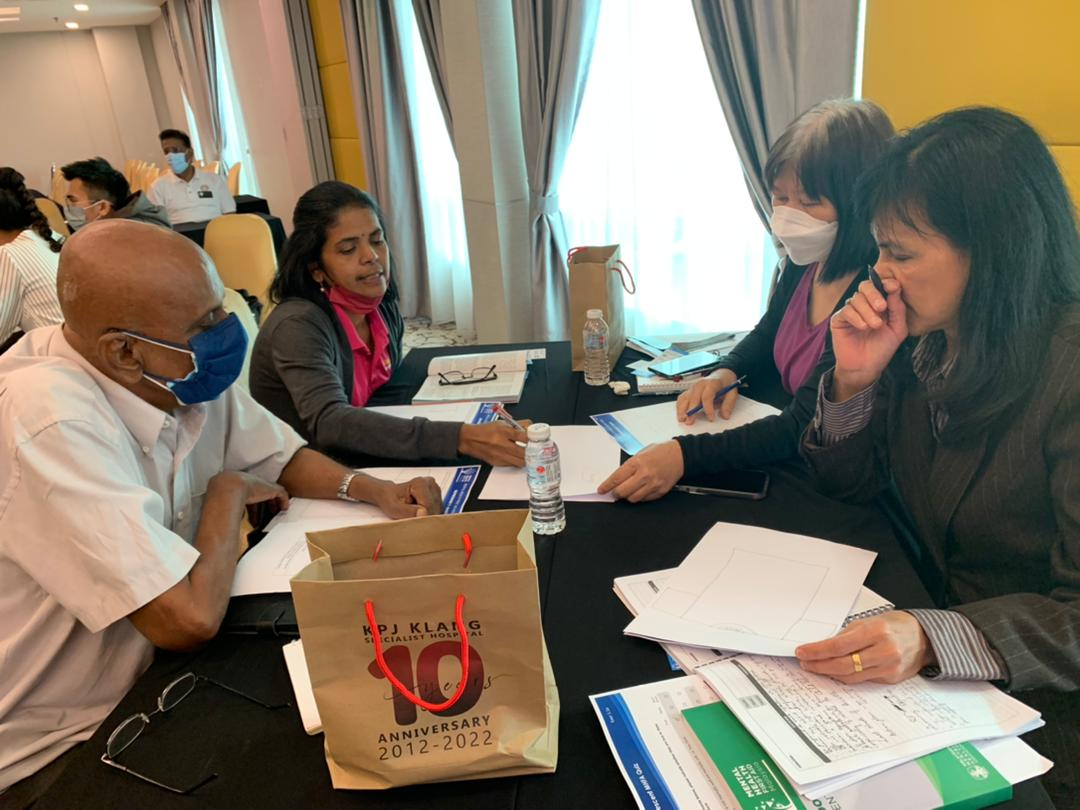 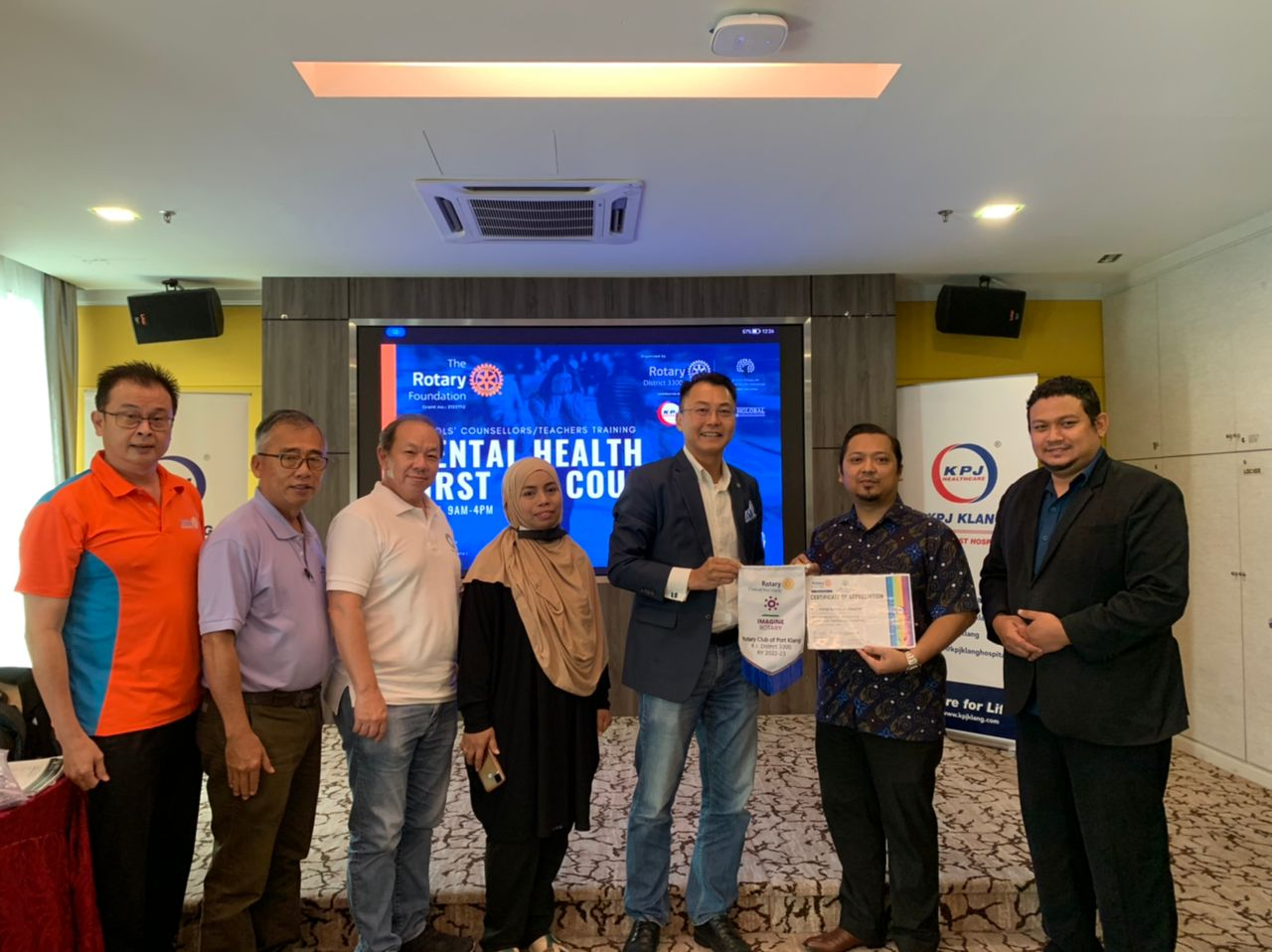 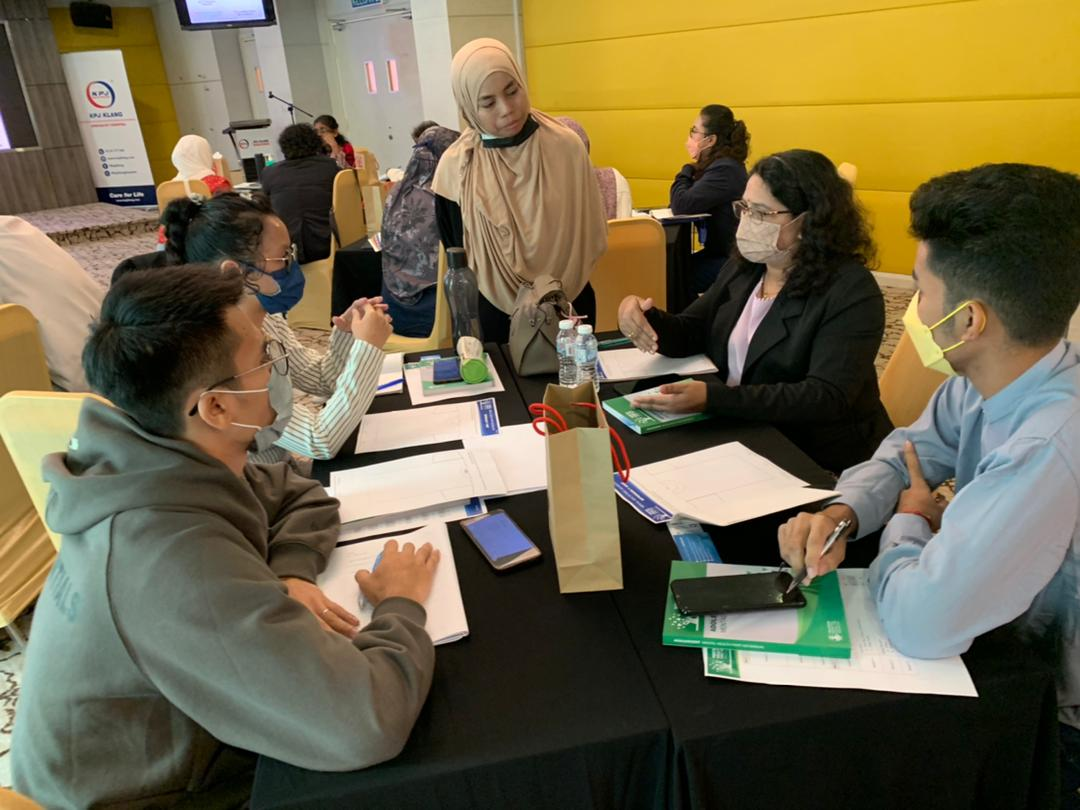 Program 4.0 KPJ Ampang Puteri,KL 26 & 27 Nov, 2022, Participants: 18 paxTrainor: Pn Fazlin Badri
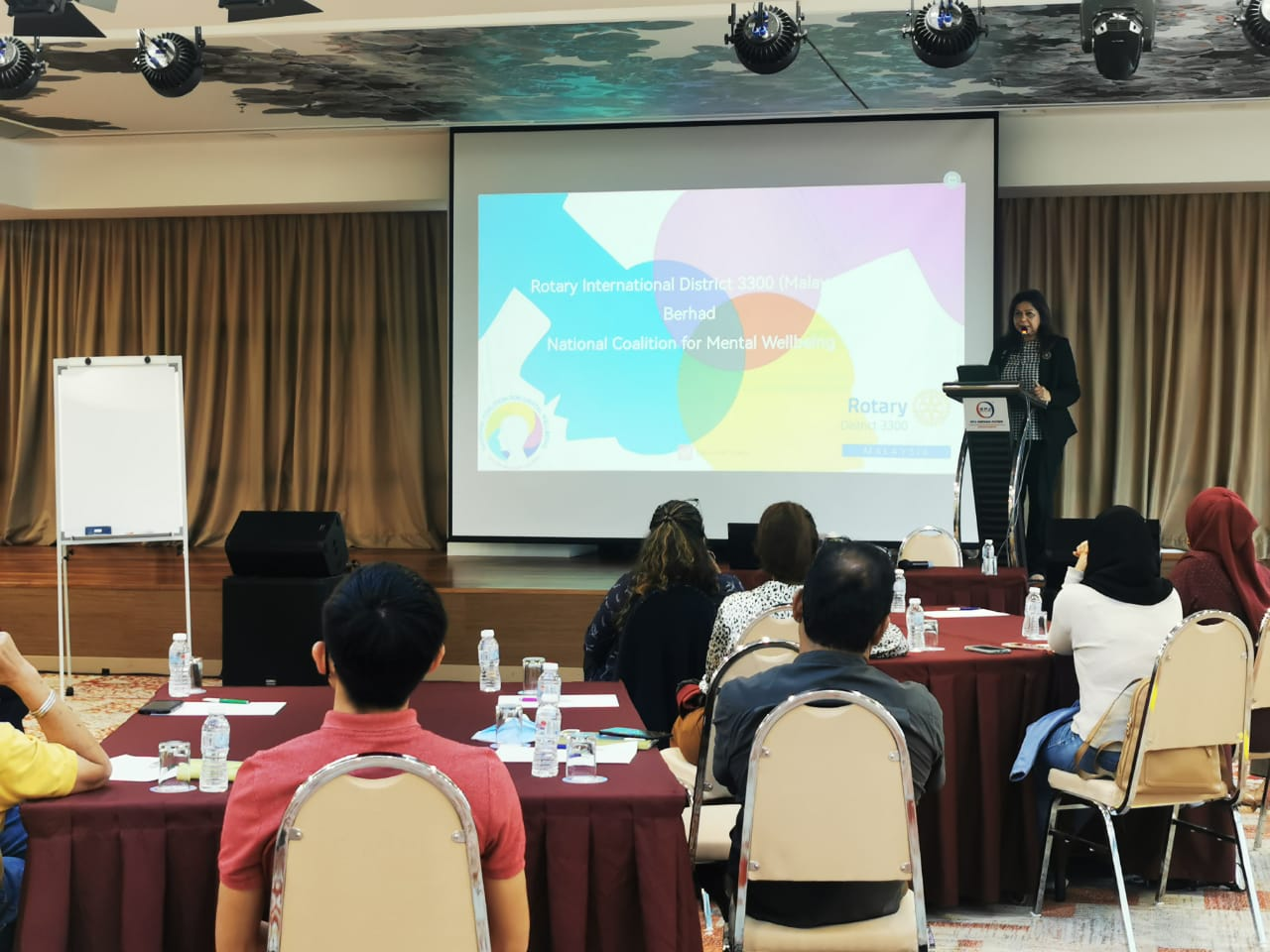 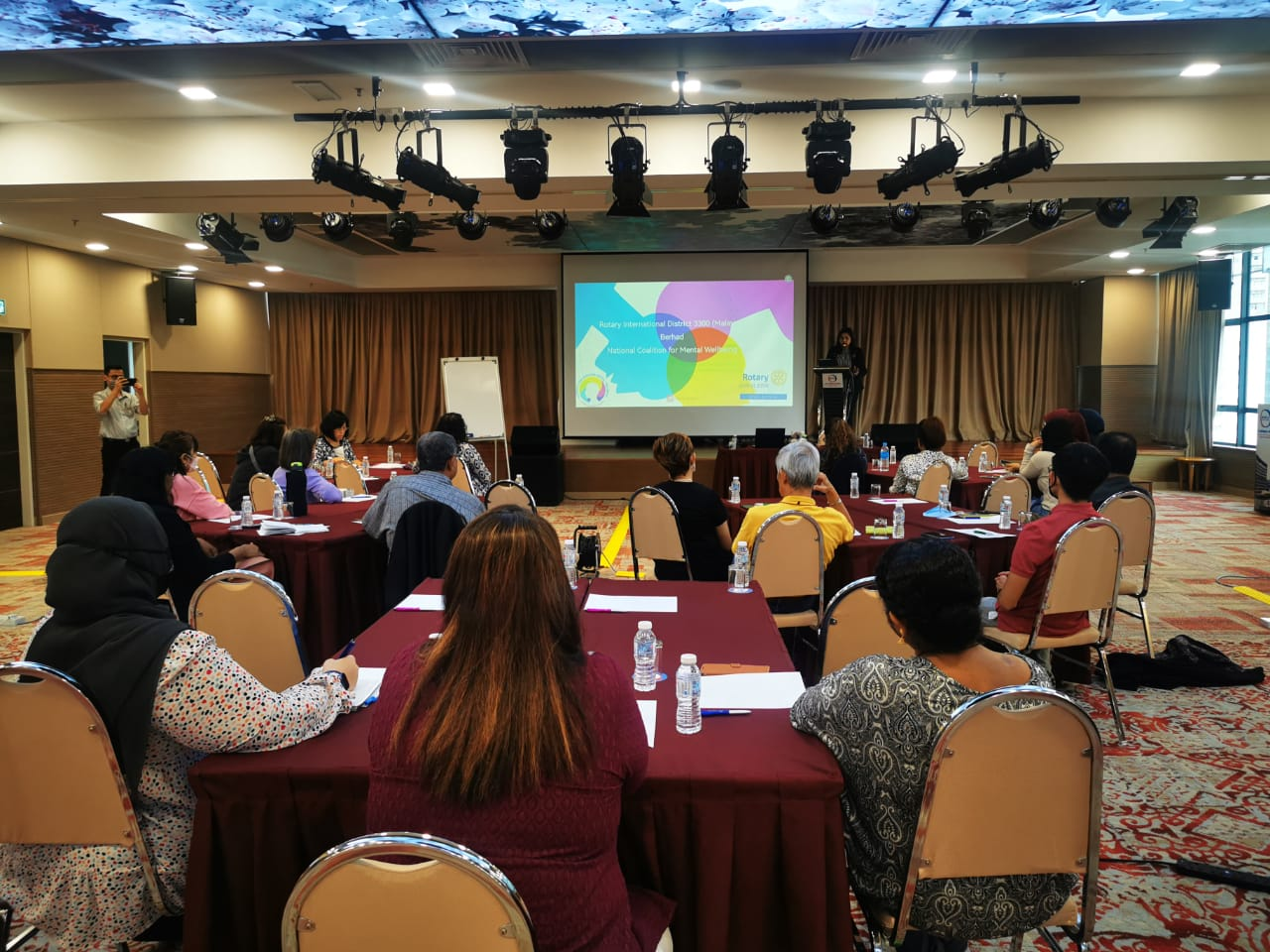 Program 5.0 KPJ Penang 7 & 8 Jan, 2023, Participants: 29Trainor: Datin Ang
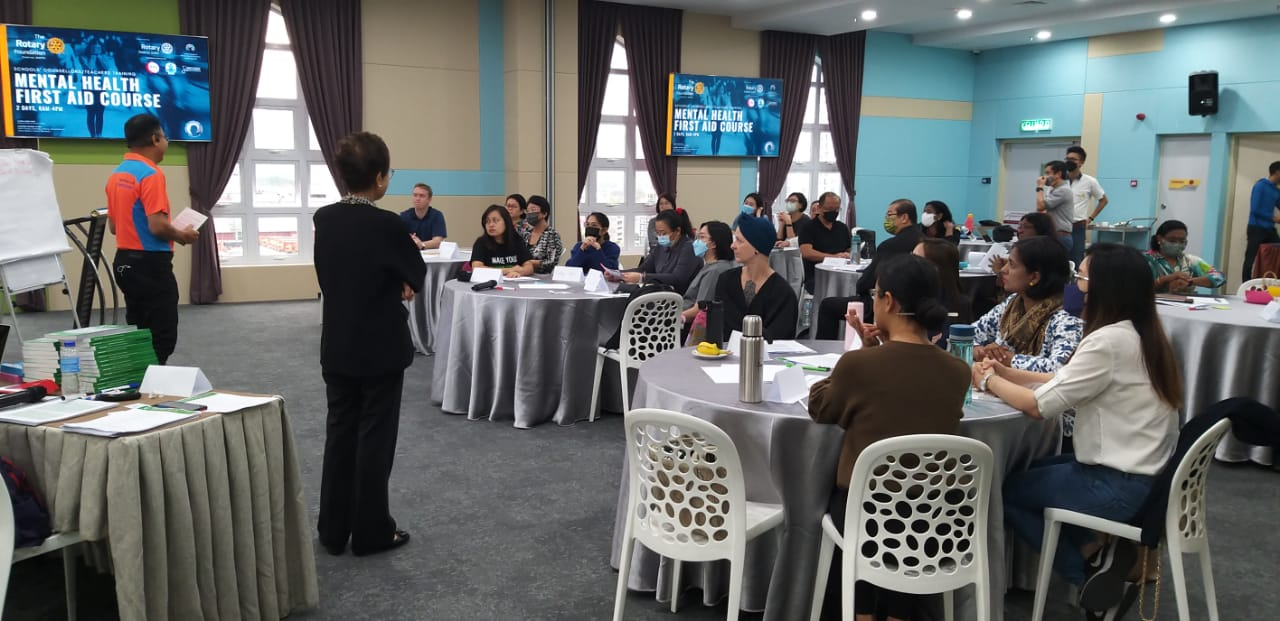 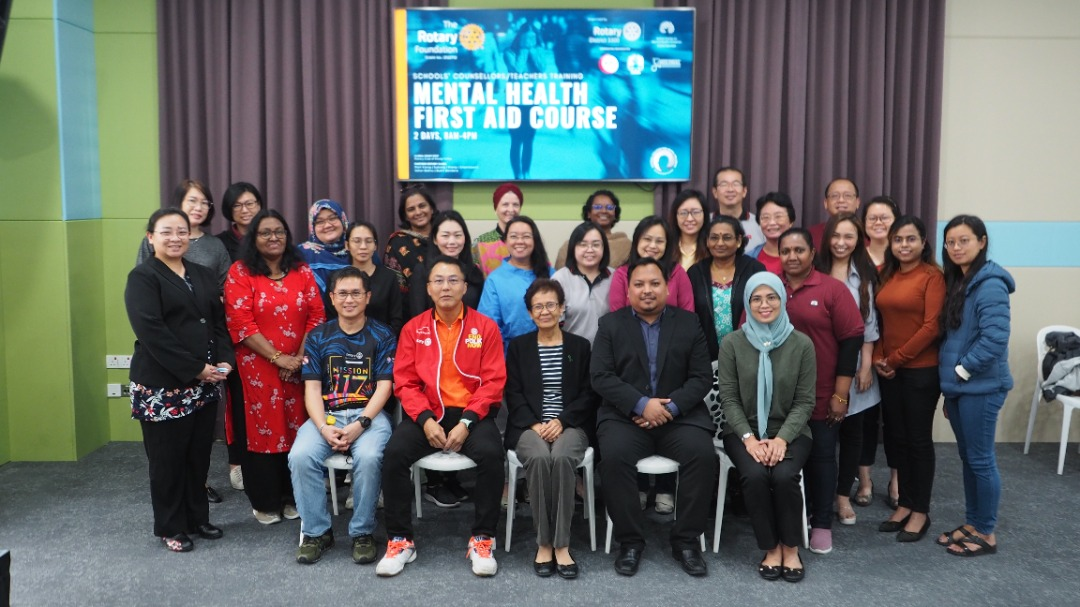 Summary Phase 1Trained:    111 counselors & teachersOutreach: Over 200,000 school childrenPhase 2 (yet to be completed)To be trained : 200 counselors & TeachersExpected outreach: 500,000 school children
Mental Health Issues Identified During Mental Health First Aid from 1/7/22 to 21/3/23
Mental Health Issues Identified During  Mental Health First Aid from 1/7/22 to 21/3/23
13
14
12
12

10
9
No. of Cases
8

6
5
4
2
2
1
0
0
Eating  Disorders
Depression	Anxiety	Psychosis
Suicidal
Stress
Others
Mental Health Issues
Mental Health Issues Identified During  Mental Health First Aid from 1/7/22 to 21/3/23
Depression  5%


Others  21%

Anxiety  31%
Stress  29%
Psychosis  0%
Eating Disorders  2%
Suicidal  12%